Pengujian Substantif Kas
Irma Paramita Sofia, M.Ak


Pertemuan ke-7
Jurnal Transaksi Kas
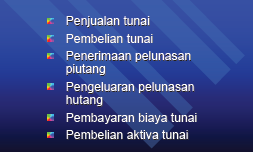 Jurnal Transaksi Kas
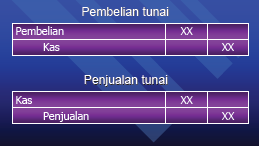 Jurnal Transaksi Kas
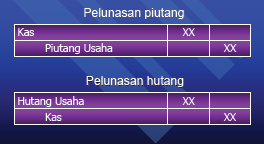 Jurnal Transaksi Kas
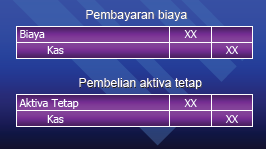 Jurnal Transaksi Kas
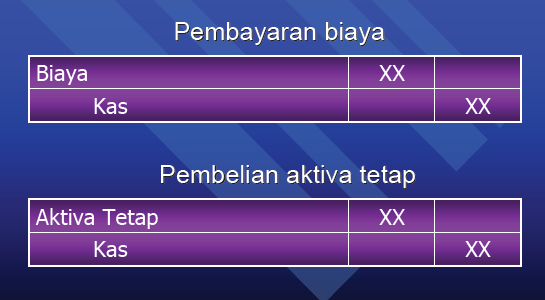 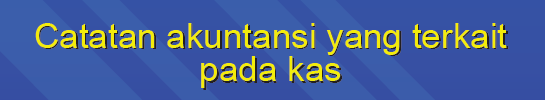 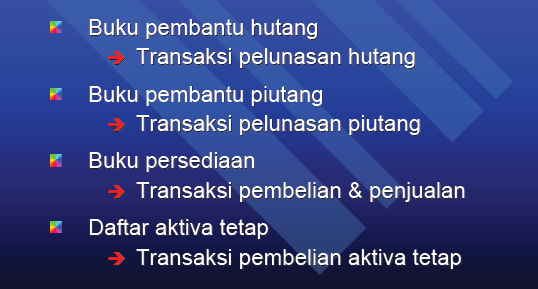 Prinsip Akuntansi Kas
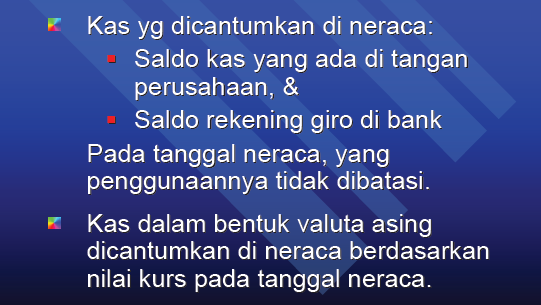 Prinsip Akuntansi Kas
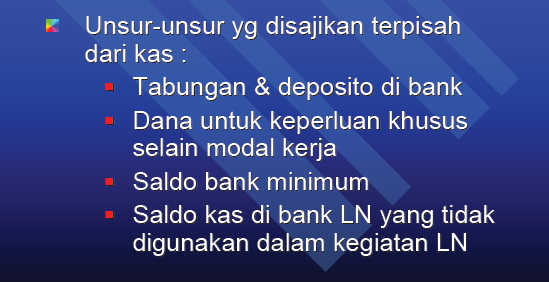 Tujuan Audit Kas
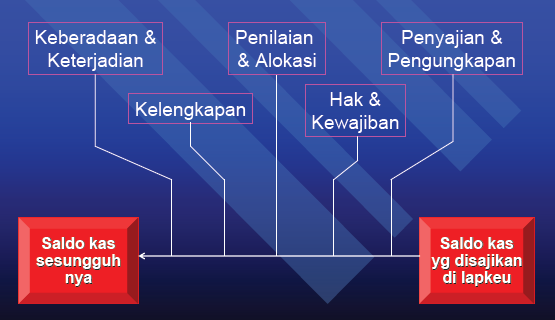 Asersi Manajemen pada Kas
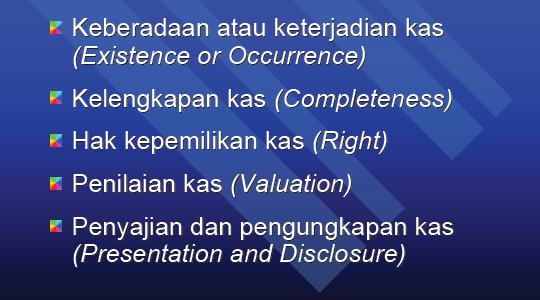 Tujuan Pengujian Substantif Kas
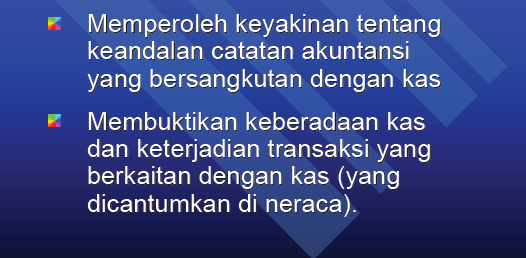 Tujuan Pengujian Subtantif Kas
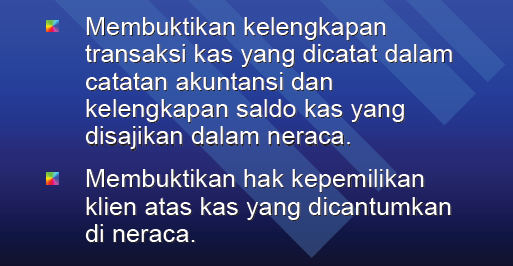 Tujuan Pengujian Substantif Kas
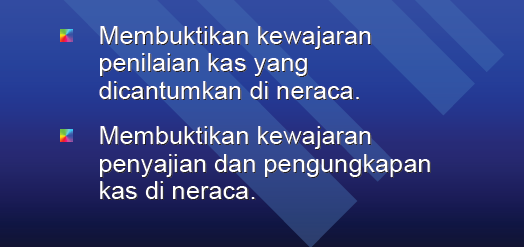 Program Pengujian Substantif Kas
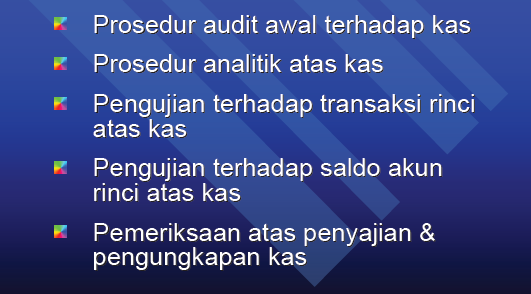 Prosedur Audit Awal Kas
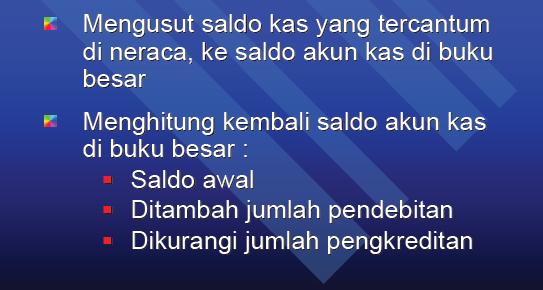 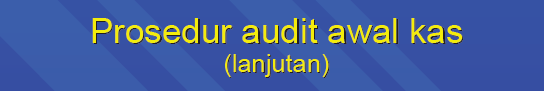 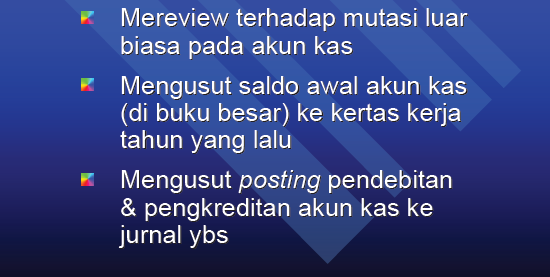 Prosedur analitik kas
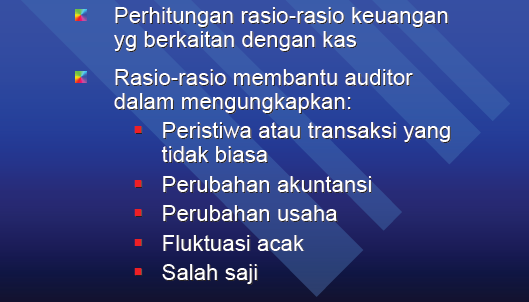 Pengujian transaksi rinci kas
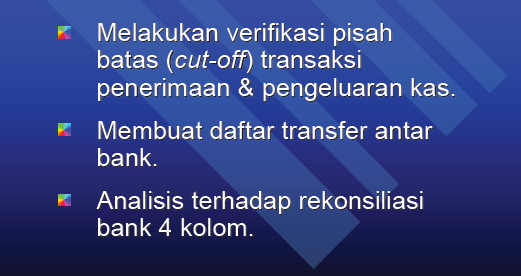 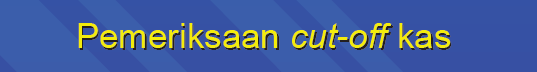 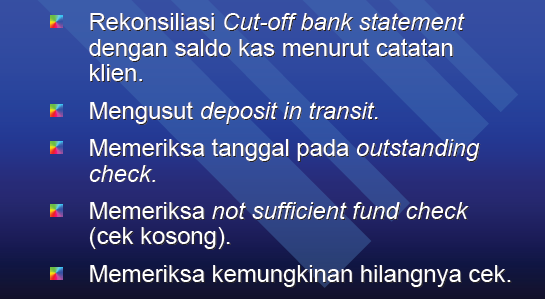 Pengujian transaksi rinci kas
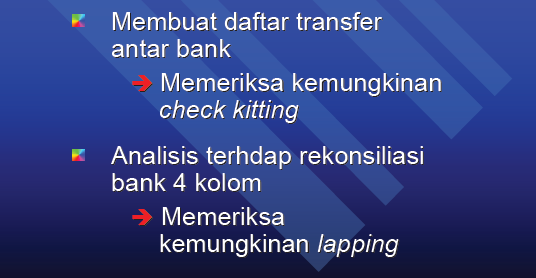 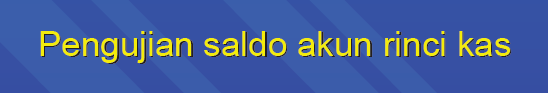 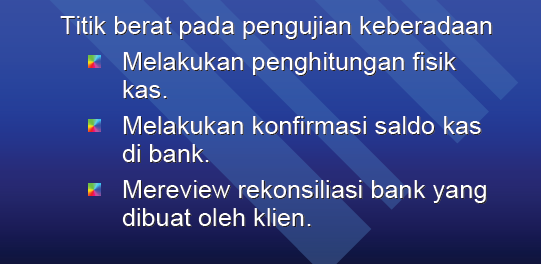 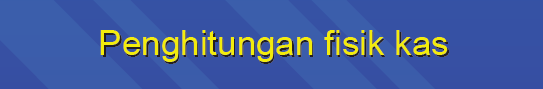 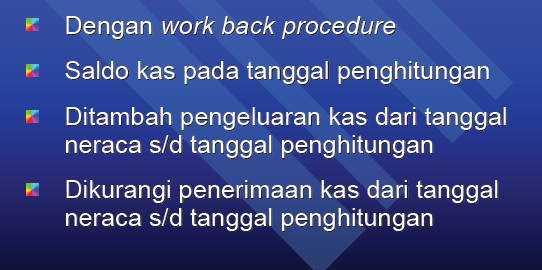 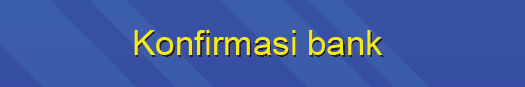 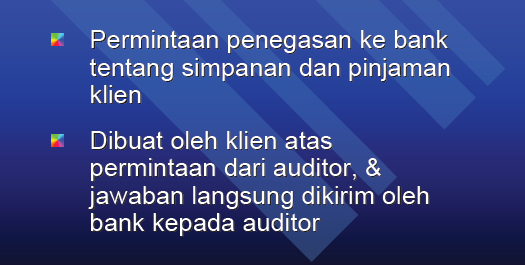 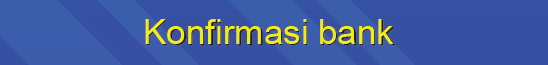 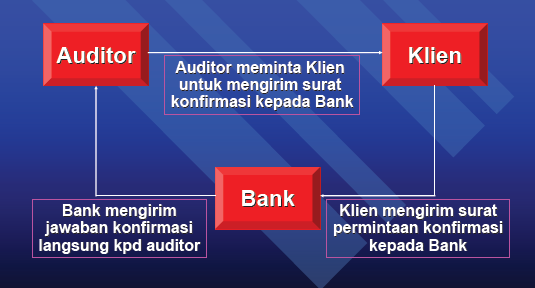 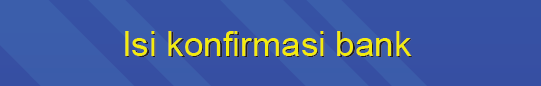 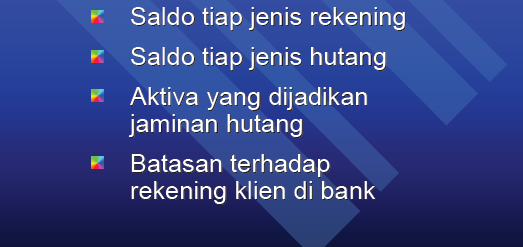 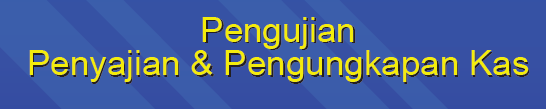 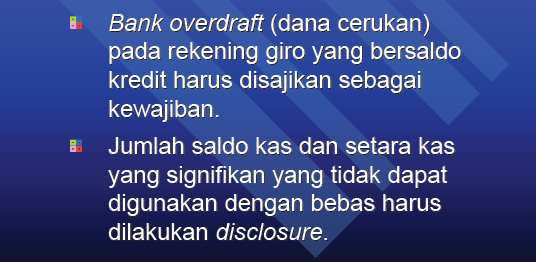 SEKIAN